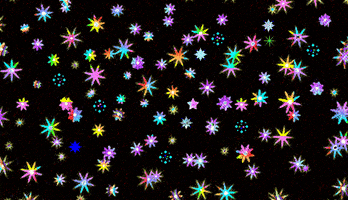 স্বা
গ
আ
ত
জ
কে
র
পা
ঠে
প
রি
চি
তি
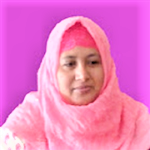 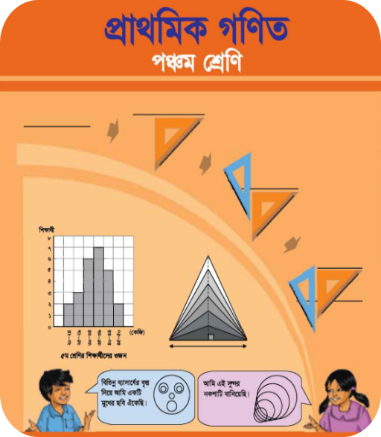 অধ্যায়ঃ ১
পৃষ্ঠাঃ ২, ৩
সময়ঃ ২০ মিনিট
আয়েশা ছিদ্দিকা
প্রধান শিক্ষক
রামপুর সরকারি প্রাথমিক বিদ্যালয় 
লাকসাম, কুমিল্লা।
চলো আমরা একটি ধাঁধা দেখি।
কোথায় ১০+৩= ১ হয়
ঝটপট উত্তর দাও
৫
২
১
৩
০
৪
উত্তর
ঘড়িতে যখন ১টা বাজে।
পাঠের শিরোনাম
গুণ
শিখনফল

এই পাঠ শেষে শিক্ষার্থীরা …

১২.১.১ তিন অঙ্কবিশিষ্ট সংখ্যাকে তিন অঙ্কবিশিষ্ট সংখ্যা দ্বারা গুণ করতে পারবে।
১২.১.২ চার অঙ্কবিশিষ্ট সংখ্যাকে তিন অঙ্কবিশিষ্ট সংখ্যা দ্বারা গুণ করতে পারবে।
১২.১.৩  গুণকের একক ও দশকের ঘরে শূন্য থাকলে সংক্ষিপ্ত পদ্ধতিতে গুণ করতে পারবে (গুণ্য অনূর্ধ্ব চার অঙ্কবিশিষ্ট সংখ্যা)।
গুণ্যঃ যে সংখাকে গুণ করা হয় তাকে গুণ্য বলে।
গুণকঃ যে সংখ্যা দিয়ে গুণ করা হয় তাকে গুণক বলে। 
গুণফলঃ গুণ করে যে ফল পাওয়া যায় তাকে গুণফল বলে।
প্রতীকের মাধ্যমে আমরা লিখতে পারি
গুণ্য
গুণক
গুণফল
গুণফল
গুণ্য
গুণক
গুণফল
গুণক
গুণ্য
৩ × ২=  ৬
গুণ্য
গুণক
গুণফল
একক কাজ
১। ৩২৪ × ২৫০ এখানে গুণ্য ও গুণক কত?
সমাধানঃ
গুণ্য ৩২৪,
গুণক ২৫০
নিচের সমস্যাগুলো খাতায় লেখ এবং সমাধানের চেষ্টা কর
(১) ৭৩৪ কে ২৫৬ দ্বারা গুণ করি।
(২) ৮৫৩৬ কে ৯৭২ দ্বারা গুণ করি।
৭৩৪
×২৫৬
৪৪০৪
৭৩৪ × ৫০
৭৩৪ × ২০০
৭৩৪ × ৬
৩৬৭০০
১৪৬৮০০
১৮৭৯০৪
৭৩৪ × ২৫৬ =
১৮৭৯০৪
৮৫৩৬
× ৯৭২
৮৫৩৬ ×২
১৭০৭২
৫৯৭৫২০
৮৫৩৬× ৭০
৭৬৮২৪০০
৮৫৩৬× ৯০০
৮২৯৬৯৯২
৮৫৩৬ × ৯৭২ =
৮২৯৬৯৯২
জোড়ায় কাজ
সমাধান প্রক্রিয়াঃ
৪৩৯
×৩২৮
সমাধান কর:
৪৩৯ × ৩০০
৪৩৯ × ২০
৪৩৯ × ৮
৩৫১২
৪৩৯ × ৩২৮ =
৮৭৮০
১৩১৭০০
১৪৩৯৯২
১৪৩৯৯২
৪৩৯ × ৩২৮ =
৭৮০ × ৬৩০ =
৭৮   × ৬৩ = ৪৯১৪
×১০
×১০
×১০
×১০
×১০০
৭৮০   × ৬৩  = ৪৯১৪০
৭৮০  × ৬৩০ = ৪৯১৪০০
৭৮০০ × ৬৩০ =
৭৮   × ৬৩ = ৪৯১৪
×১০০
×১০
×১০
×১০০০
×১০০
৭৮০০   × ৬৩  = ৪৯১৪০০
৭৮০০ × ৬৩০ = ৪৯১৪০০০
আনুভূমিকভাবে লিখে সমাধান করি:
৭৮০০
০০
×৬৩
৭৮ × ৬০
৭৮ × ৩
০
০
২৩৪
৪৬৮০
৪৯১৪
৭৮০০ × ৬৩০ =
৪৯১৪০০০
৩২
×৫৩
সংক্ষিপ্ত পদ্ধতিতে গুণ করি:
৫৩  × ৩২   =
০
০
১৬৯৬
গুণফল
গুণ্য
গুণক
৫৩০ × ৩২০ = ১৬৯৬০০
দলীয় কাজ
গুণফল দল
২।গুণফল কাকে বলে? 
(গ) ৪৩৫০×৫০০=
গুণ্য দল
১।গুণ্য কাকে বলে?
গুণক দল
২।গুণক কাকে বলে?
(ক) ৪৩৫×৩০০=
(খ) ৪৩৫০×৩৫০=
পাঠ্য বইয়ের ২ ও ৩ পৃষ্ঠা খুলে অঙ্কগুলো নিরবে দেখ।
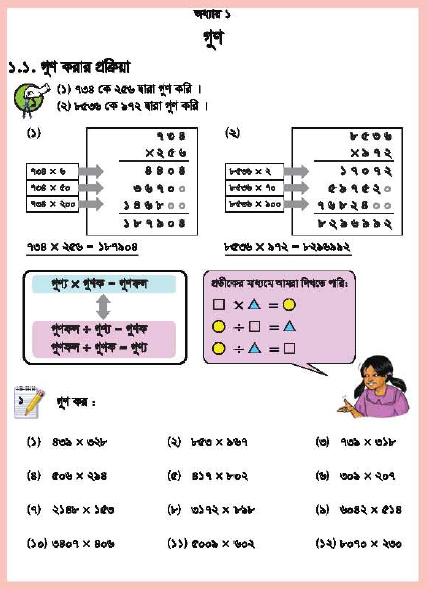 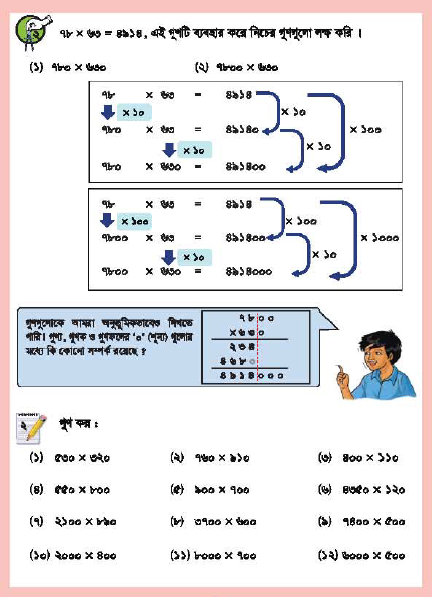 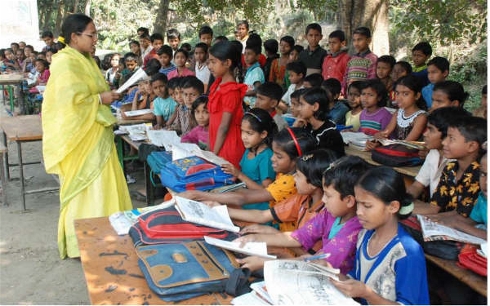 মূল্যায়ন
গ্রামবাসীরা গ্রামের রাস্তা মেরামতের জন্য টাকা তোলার সিদ্ধান্ত নিলেন। গ্রামে ৩২৪ টি পরিবার আছে। প্রত্যেক পরিবার ২৫০ টাকা করে দিল। 
ক। গুণফল নির্ণয়ের সূত্রটি লিখ।
খ। আরও যদি ১০ টি পরিবার বেশি থাকতো তবে গ্রামে পরিবারের সংখ্যা কত হতো? 
গ। রাস্তা মেরামতের জন্য গ্রামবাসী মোট কত টাকা দিল?
ক।
গুণফল
গুণক
গুণ্য
আরও যদি ১০ টি পরিবার বেশি থাকতো তবে গ্রামে পরিবারের সংখ্যা হতো = (৩২৪+১০)টি
                                                                         =৩টি
খ।
সমাধানঃ  ১ টি পরিবার দিল ২৫০ টাকা
গ।
রাফ
৩২৪
    ২৫ ০
৩২৪ টি পরিবার দিল ২৫০ × ৩২৪ টাকা।
=৮১,০০০ টাকা।
১
৩২৪×৫=১৬২০
৬
২
০
৮
৪
০
৬
৩২৪×২০=৬৪৮০
উত্তর- ৮১০০০ টাকা
৮
০
০
০
১
বাড়ির কাজ
×
৩ ৭ ০ ০
৬ ০ ০
ক.
×
৫ ০ ০
খ.
৬ ০ ০ ০
৭৪৮  ×   ৬৩ = কত?
গ.
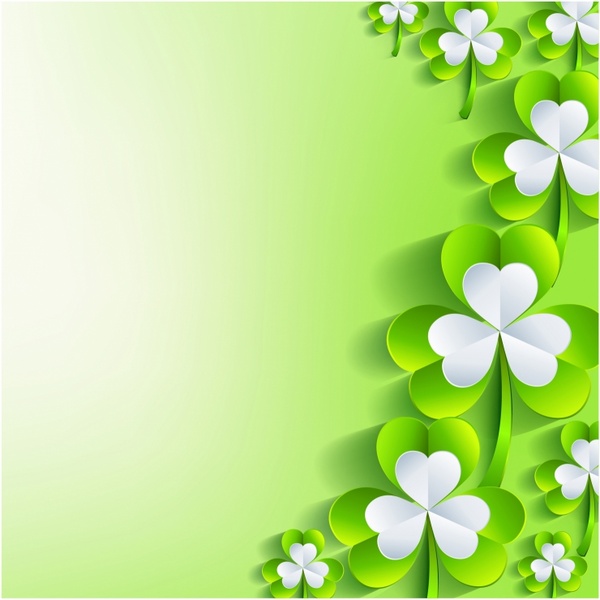 তোমাদেরকে অসংখ্য ধন্যবাদ
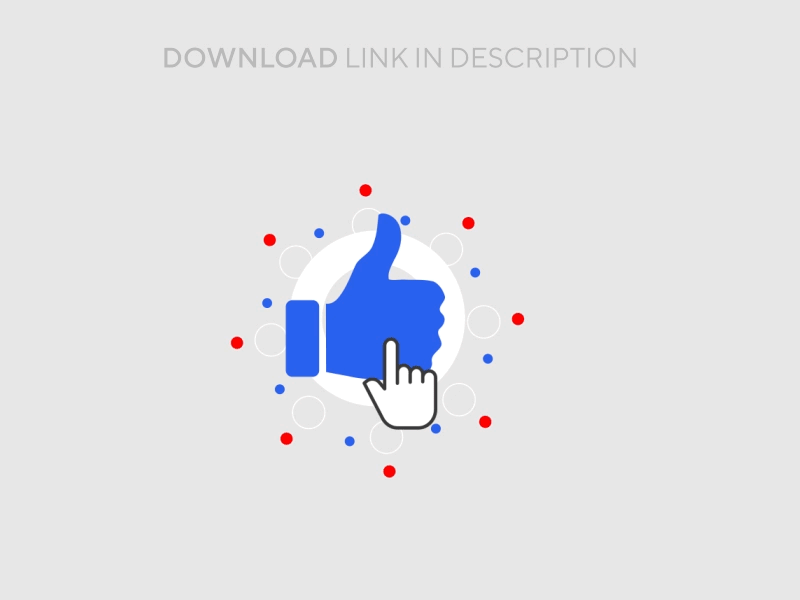 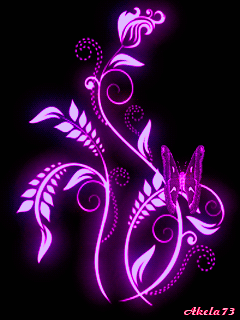 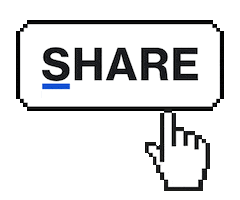 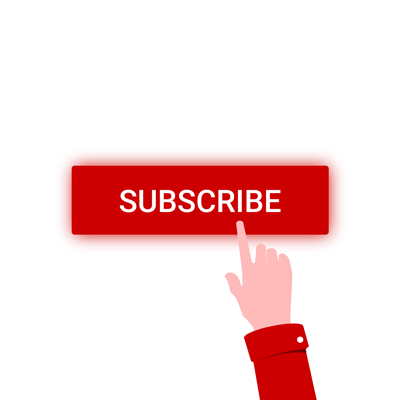